Terceiro Setor e o Direito
Administrativo

Ponto n. 9 - Controle Administrativo:  controle externo
PROFESSOR DR. GUSTAVO JUSTINO DE OLIVEIRA

Faculdade de Direito da Universidade de São Paulo (USP)
São Paulo (SP), 2022.
Sumário de aula
Breves	noções	introdutórias	do	controle  externo
Controle do Tribunal de Contas
Controle jurisdicional
Controle do Ministério Público
Controle social
1. Breves noções introdutórias  do controle externo
1. Breves noções introdutórias do controle externo
“tão elevado prestígio conferido ao controle externo e a quem dele mais se ocupa,  funcionalmente, é reflexo direto do princípio republicano. Pois, numa República, impõe-se  responsabilidade jurídica pessoal a todo aquele que tenha por competência (e consequente  dever) cuidar de tudo que é de todos, assim do prisma da decisão como do prisma da gestão. E  tal responsabilidade implica o compromisso da melhor decisão e da melhor administração possíveis.  Donde a exposição de todos eles (os que decidem sobre a ‘res publica’ e os que a  gerenciam) à comprovação do estrito cumprimento dos princípios constitucionais e  preceitos legais que lhes sejam especificamente exigidos. A começar, naturalmente, pela  prestação de contas das sobreditas gestões orçamentária, financeira, patrimonial, contábil e  operacional. É essa responsabilidade jurídica pessoal (verdadeiro elemento conceitual da  República enquanto forma de governo) que demanda ou que exige, assim, todo um aparato  orgânico-funcional de controle externo.” (BRITTO, 2001:11-12)
Fundamentos do controle externo do Terceiro Setor:
Manuseio e gestão de recursos públicos
Utilização e gerenciamento de bens públicos e servidores públicos
Natureza das atividades de relevância pública prestadas pelas entidades
“a partir do momento em que o Estado reconhece um segmento de organizações da sociedade  civil como utilidade ou interesse público, consequentemente cria uma relação privilegiada com  essas organizações, que se concretiza em uma maior facilidade de acesso a recursos  públicos de forma direta ou indireta” (CICONELLO, 2004:63)
2. Controle do Tribunal de  Contas
Tribunal de contas: instituição independente
O controle legislativo é exercido com o auxílio do Tribunal de Contas, na forma prevista  nos arts. 70 a 75 da CF. (OLIVEIRA: 2015).

“O Tribunal de Contas é instituição estatal independente, pois seus integrantes têm as  mesmas garantias atribuídas ao Poder Judiciário (CF, art. 73,§3º). Daí ser impossível  considerá-lo subordinado ou inserido na estrutura do Legislativo.” (MEDAUAR: 2015).  Apesar da nomenclatura “tribunal” e da atribuição de “julgar contas”, o Tribunal de  Contas exerce função administrativa de natureza técnica, razão pela qual a validade de  seus atos pode ser apreciada pelo Poder Judiciário. (OLIVEIRA: 2015).

Controle do Tribunal de contas
“A fiscalização contábil, financeira e orçamentária será exercida pelo Tribunal de Contas  a partir de três critérios:
legalidade: exame da compatibilidade formal do ato com a lei;
legitimidade: adequação do ato com os princípios consagrados no ordenamento  jurídico (juridicidade); e
economicidade: relação de custo-benefício da medida adotada.” (OLIVEIRA: 2015).
Competências do Tribunal de contas em relação ao Terceiro Setor
Constituição Federal
Art. 71. O controle externo, a cargo do Congresso Nacional,  será exercido com o auxílio do Tribunal de Contas da União, ao
VI	-	fiscalizar	a	aplicação	de	quaisquer	recursos
repassados pela União mediante convênio, acordo, ajuste
qual compete:
ou	outros	instrumentos	congêneres,	a	Estado,	ao	Distrito
II	-	julgar	as	contas	dos
administradores	e	demais
Federal ou a Município; [...]
responsáveis	por	dinheiros,	bens	e	valores	públicos	da
VIII - aplicar aos responsáveis, em caso de ilegalidade de
despesa ou irregularidade de  contas, as  sanções  previstas
administração	direta	e	indireta,	incluídas	as	fundações	e
sociedades instituídas e mantidas pelo Poder Público federal, e
em	lei,	que	estabelecerá,	entre	outras	cominações,
as contas daqueles que derem causa a perda, extravio ou  outra irregularidade de que resulte prejuízo ao erário
multa proporcional ao dano causado ao erário;
público;
Prestação de contas
Constituição Federal
Há duas espécies de processo de contas:

Prestação	ou	tomada	de	contas  extraordinária; e

Tomada de contas especial (TCE).
Art. 70. (...) Parágrafo único. Prestará contas qualquer  pessoa física ou jurídica, pública ou privada, que utilize,  arrecade, guarde, gerencie ou administre dinheiros, bens  e valores públicos ou pelos quais a União responda, ou  que, em nome desta, assuma obrigações de natureza  pecuniária.
ordinária	e
O TCU
pres  gest     parce  públi
adotou o entendimento no sentido da obrigatoriedade de as entidades sem fins lucrativos receptoras de recursos públicos
tarem contas ao parceiro público e este, por sua vez, quando assim previsto, deverá: a) apresentar relatório da  ão (art. 3º, § 5º, IN 63/2010); ou b) englobar em sua própria prestação de contas ao TCU o resultado das
rias realizadas (art. 2º, § 2º, IN 63/2010); ou c) apresentar informações sobre as transferências de recursos
cos realizadas (art. 12 da IN TCU nº 63/2010). (SCHOENMAKER, 2009: 187).
Repasses com o Terceiro Setor e Gastos com Pessoal
Lei de Responsabilidade Fiscal
Art. 18. (...)
§1º Os valores dos contratos de terceirização de mão-de-obra que se referem à substituição de servidores e empregados públicos serão contabilizados como "Outras Despesas de Pessoal".
Portaria STN 377/2020
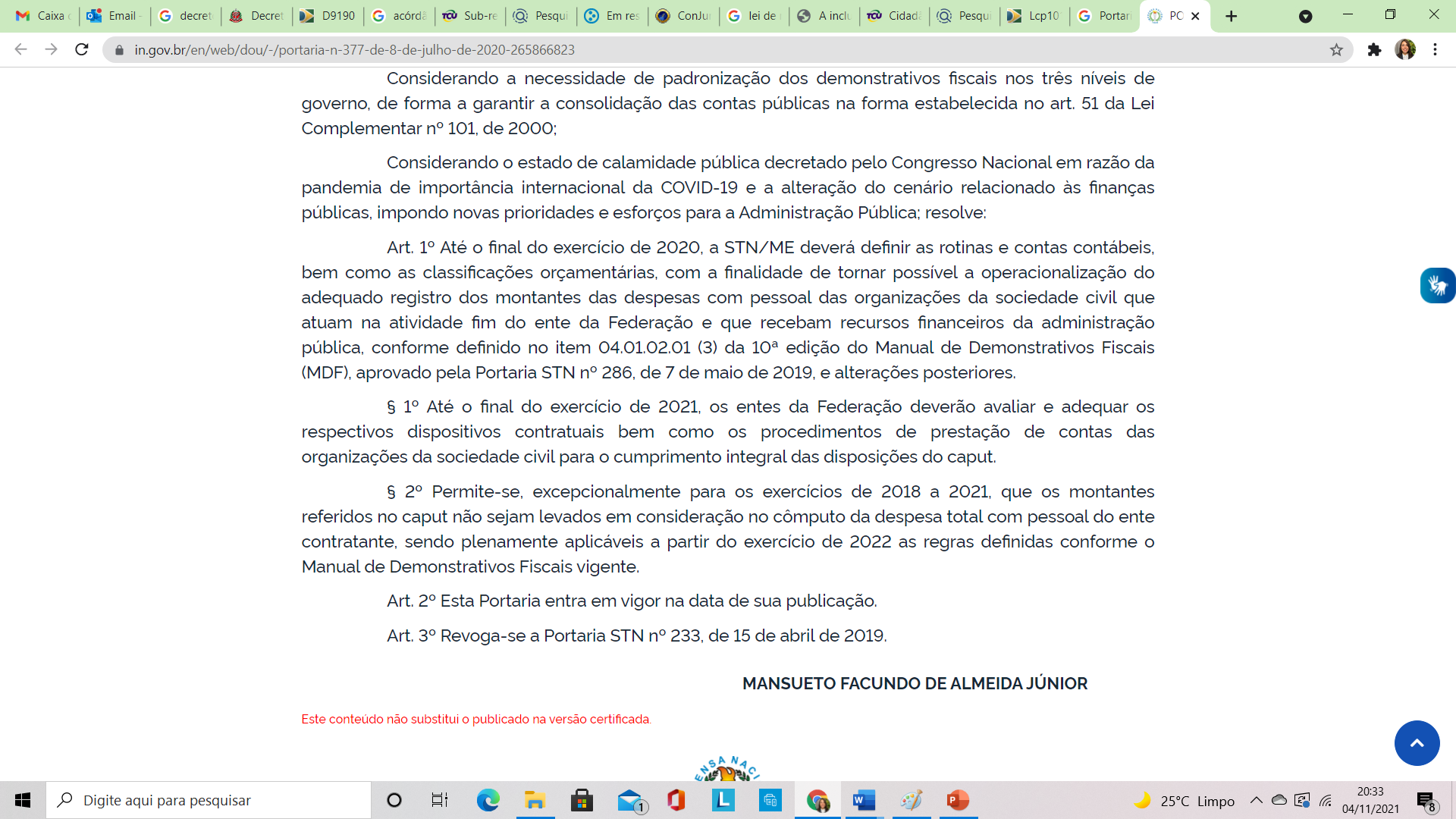 Possíveis implicações:

Revisão da despesas das parcerias, incluindo-se como despesa de pessoal;

Benefícios da Lei Complementar nº 178/2021
Repasses com o Terceiro Setor e Gastos com Pessoal
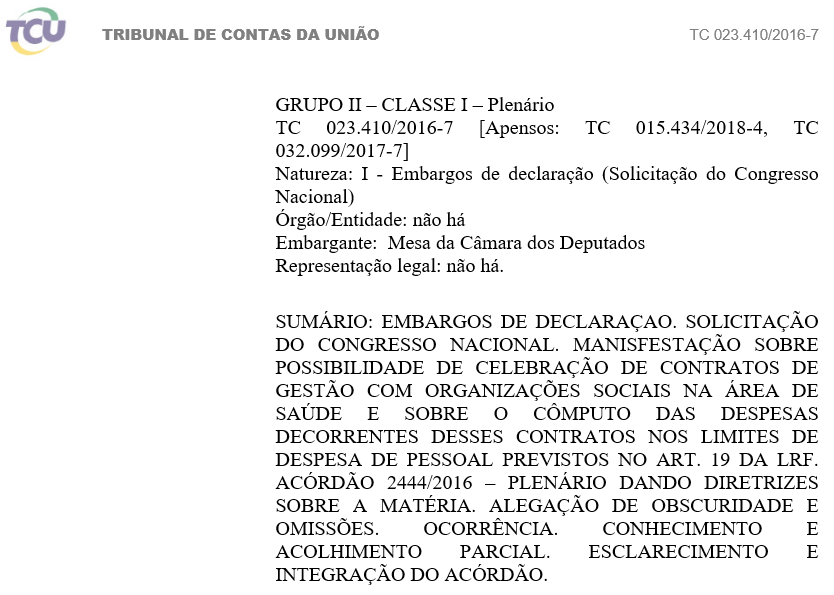 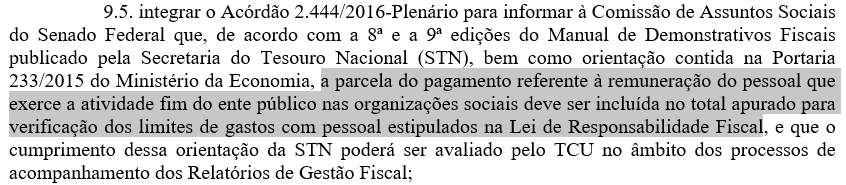 3. Controle jurisdicional
Noção e características do controle juriscional
“A expressão controle jurisdicional da Administração abrange a apreciação, efetuada pelo  Poder Judiciário, sobre atos, processos e contratos administrativos, atividades ou  operações materiais e mesmo a omissão ou inércia da Administração.” (MEDAUAR: 2015).

Características:
Externo;
Em regra, a posteriori, repressivo ou corretivo, podendo apresentar conotação  preventiva;
c)	Desencadeado por ajuizamento de ações (a jurisdição é inerte);  d)
Efetuado pelo Judiciário inafastável (art. 5º, XXXV da CF) e dotado de independência
(art. 2º da CF).

No Brasil, adota-se o sistema de jurisdição una: “o julgamento dos litígios em que a  Administração é parte compete aos juízes e tribunais comuns. Admitem-se vara  especializadas (que não significam justiça especial), mas inseridas entre os órgãos de  uma única ordem de jurisdição.” (MEDAUAR: 2015).
Amplitude do controle jurisdici
onal: posicionamentos

2º Posicionamento: controle amplo:
1º Posicionamento: controle restrito:
-	O	controle	se	circunscreve	à	legalidade,
entendida também de modo restrito;
- O controle ultrapassa à legalidade em  sentido estrito, alcançando também a  legitimidade (juridicidade, princípios  juridícos);
- Impossibilidade de ingerência do Judiciário  em atividades típicas do Executivo  (separação de poderes);
-	No	controle	do	ato	administrativo,	o
Judiciário analisa o motivo (teoria dos  motivos determinantes) e a finalidade  (teoria do desvio de poder), além
- No controle do ato administrativo, o  Judiciário aprecia somente matéria relativa  à competência, forma e licitude do objeto.  Não adentra ao mérito.
juridicidade	do	ato	(moralidade,
razoabilidade, proporcionalidade etc).
Meios	de	controle	jurisdicional:	Habeas	corpus,	Habeas	data,	Mandado	de	injunção,  Mandado de segurança individual e coletivo, Ação Popular e Ação Civil Pública.
4. Controle do Ministério  Público
Constituição Federal
Art. 129. São funções institucionais do Ministério Público:
- zelar pelo efetivo respeito dos Poderes Públicos e dos serviços de relevância pública aos  direitos assegurados nesta Constituição, promovendo as medidas necessárias a sua  garantia;
- promover o inquérito civil e a ação civil pública, para a proteção do patrimônio público e  social, do meio ambiente e de outros interesses difusos e coletivos;
Código Civil
Art. 66. Velará pelas fundações o Ministério Público do Estado onde situadas.
Lei Federal n.º 8.429/92 (Lei de Improbidade Administrativa)
Art. 14. Qualquer pessoa poderá representar à autoridade administrativa competente para  que seja instaurada investigação destinada a apurar a prática de ato de improbidade.
Art. 17. A ação principal, que terá o rito ordinário, será proposta pelo Ministério Público  ou pela pessoa jurídica interessada, dentro de trinta dias da efetivação da medida cautelar.
§4º	O	Ministério	Público,	se	não	intervir	no	processo	como	parte,	atuará
obrigatoriamente, como fiscal da lei, sob pena de nulidade.
“mesmo não recebendo qualquer valor patrimonial derivado dos cofres públicos em razão daquela  relação (v.g. convênio sem repasse de bens e valores), a entidade particular será tutelada pela  Lei de Improbidade (...). Basta verificar a existência de relação jurídico-administrativa travada  por determinada entidade para sobre ela incidir o regime sancionatório constitucional e legal da  conduta de seus agentes (...) em função da finalidade a ser perseguida” (OLIVEIRA, 2008:171)
5. Controle social
Controle social
“Nesse sentido, em muitos trabalhos recentemente escritos (Di Pietro, 1998, Bresser Pereira, 1998, Cunill Grau,  1996, Loureiro e Fingermann, 1992), pode-se identificar que o termo controle social tem se referido à  possibilidade de atuação dos grupos sociais (sociedade civil) por meio de qualquer uma das vias de  participação democrática no controle das ações do Estado e dos gestores públicos”(SILVA, 2002:26)
“para que o controle social funcione é preciso conscientizar a sociedade de que ela tem o direito de  participar desse controle; é preciso criar instrumentos de participação, amplamente divulgados e postos  ao alcance de todos. Enquanto o controle social não fizer parte da cultura do povo, ele não pode substituir os  controles formais hoje existentes” (DI PIETRO, 1998)
Mecanismos de controle social nas parcerias com o Terceiro Setor
Lei Federal n.º 9.637/98 (Organizações Sociais)
Participação de entidades representativas da sociedade civil no conselho de administração da  organização social (art. 3., II) (controle social por meio de representação em órgãos colegiados)

Lei Federal n.º 9.790/99 (OSCIP)
Conselho de Políticas Públicas - Art. 10. (...) §1o A celebração do Termo de Parceria será precedida de  consulta aos Conselhos de Políticas Públicas das áreas correspondentes de atuação existentes, nos respectivos  níveis de governo. (controle social por meio de conselhos públicos)

Lei Federal n.º 13.019/14 (MROSC)
Conselho de Políticas Públicas (instância consultiva e fiscalizatória) (art. 2.º, IX e art. 60)  Conselho Nacional de Fomento e Colaboração (instância consultiva) (art. 15)  Procedimento de Manifestação de Interesse Social – PMI (art. 18)
Transparência
Acórdão n.º 788/2006-TCU-Plenário
Acórdão n.º 2066/2006-TCU-Plenário

determinar ao Conselho Nacional de Assistência Social do  Ministério do Desenvolvimento Social que, no prazo de 180 (cento  e oitenta) dias, para viabilizar a transparência necessária ao  controle social, disponibilize, em sua página na rede mundial de  computadores, as informações relativas aos títulos jurídicos sob sua  responsabilidade (Registro e Cebas), incluindo o CNPJ, o nome da  entidade, a atividade de interesse social desenvolvida (...) e formulário  destinado ao registro de denúncias;
determinar ao Ministério da Justiça que, no prazo de 120  (cento e vinte) dias, para complementar as informações  atualmente fornecidas e viabilizar efetivamente o controle social,  disponibilize em sua página na rede mundial de computadores a  atividade de interesse social desenvolvida pela entidade  qualificada como Oscip ou de Utilidade Pública Federal, a data de  sua fundação (...) e formulário destinado ao registro de denúncias”
“ACORDAM os Ministros do Tribunal de Contas da União, reunidos em  sessão Plenária, ante as razões expostas pelo Relator, em:
9.1. determinar ao Ministério do Planejamento, Orçamento e  Gestão que, para possibilitar a transparência que deve ser dada às  ações públicas, como forma de viabilizar o controle social e a bem  do princípio da publicidade insculpido no art. 37 da Constituição  Federal de 1988 c/c o art. 5.º, inciso XXXIII, da mesma Carta Magna, no  prazo de 180 (cento e oitenta) dias, apresente a este Tribunal estudo  técnico para implementação de sistema de informática em plataforma web  que permita o acompanhamento on-line de todos os convênios e outros  instrumentos jurídicos utilizados para transferir recursos federais a outros  órgãos/entidades, entes federados e entidades do setor privado, que  possa ser acessado por qualquer cidadão”
Lei Federal n.º 13.019/2014
A Administração Pública deverá manter, em seu site oficial na internet, a relação das parcerias celebradas com as  organizações da sociedade civil e dos respectivos planos de trabalho (art. 10).

Nos casos de dispensa e inexigibilidade do chamamento público, a Administração Pública deverá publicar a justificativa das  razões de não ter realização o processo de seleção, no prazo de cinco dias antes da formalização da parceria (art. 32, §1.º).

Publicação da nomeação do gestor, a designação das comissões de seleção e de monitoramento e avaliação (art. 2.º).

Disponibilização	de	manuais	para	as	organizações	da	sociedade	civil,	de	modo	a	garantir	boas	orientações	sobre	os  procedimentos da parceria, especialmente sobre a prestação de contas (art. 63).
Referências bibliográficas
BRITTO, Carlos Ayres. O regime constitucional dos tribunais de contas. Revista Diálogo  Jurídico, Salvador, CAJ – Centro de Atualização Jurídica, v. I, n.º 9, dezembro, 2001.
CICONELLO, Alexandre. O conceito legal de público no Terceiro Setor. In. Eduardo Szazi
(org.). Terceiro Setor: Temas Polêmicos 1. São Paulo: Peirópolis, 2004.
OLIVEIRA, José Roberto Pimenta. Improbidade administrativa e Terceiro Setor. In: ADRI,  Renata P.; PIRES, Luis M.F.; ZOCKUN, Maurício (Coords.); et. Al. Corrupção, ética e  moralidade administrativa. Belo Horizonte: Fórum, 2008, p. 161-192.
SILVA, Francisco Carlos da Cruz. Controle social: reformando a administração para a  sociedade. In Prêmio Serzedello Corrêa 2001:Monografias vencedores: perspectivas para o  controle social e a transparência da administração pública/Tribunal de Contas da União.  Brasília: TCU, Instituto Serzedello Corrêa, 2002.
SCHOENMAKER, Janaina. Controle das parcerias entre o estado e o terceiro setor pelos  tribunais de contas. (Dissertação de mestrado). Faculdade de Direito, Universidade de São  Paulo, 2009